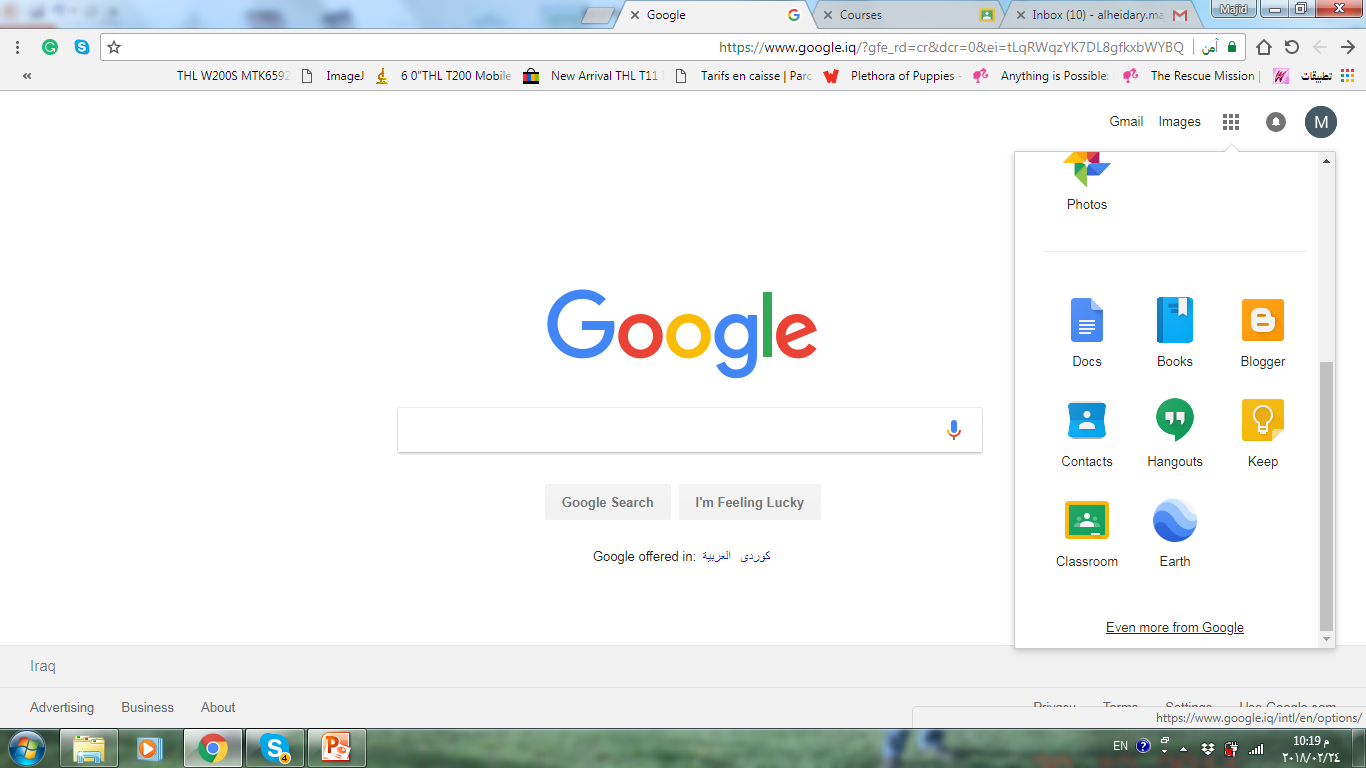 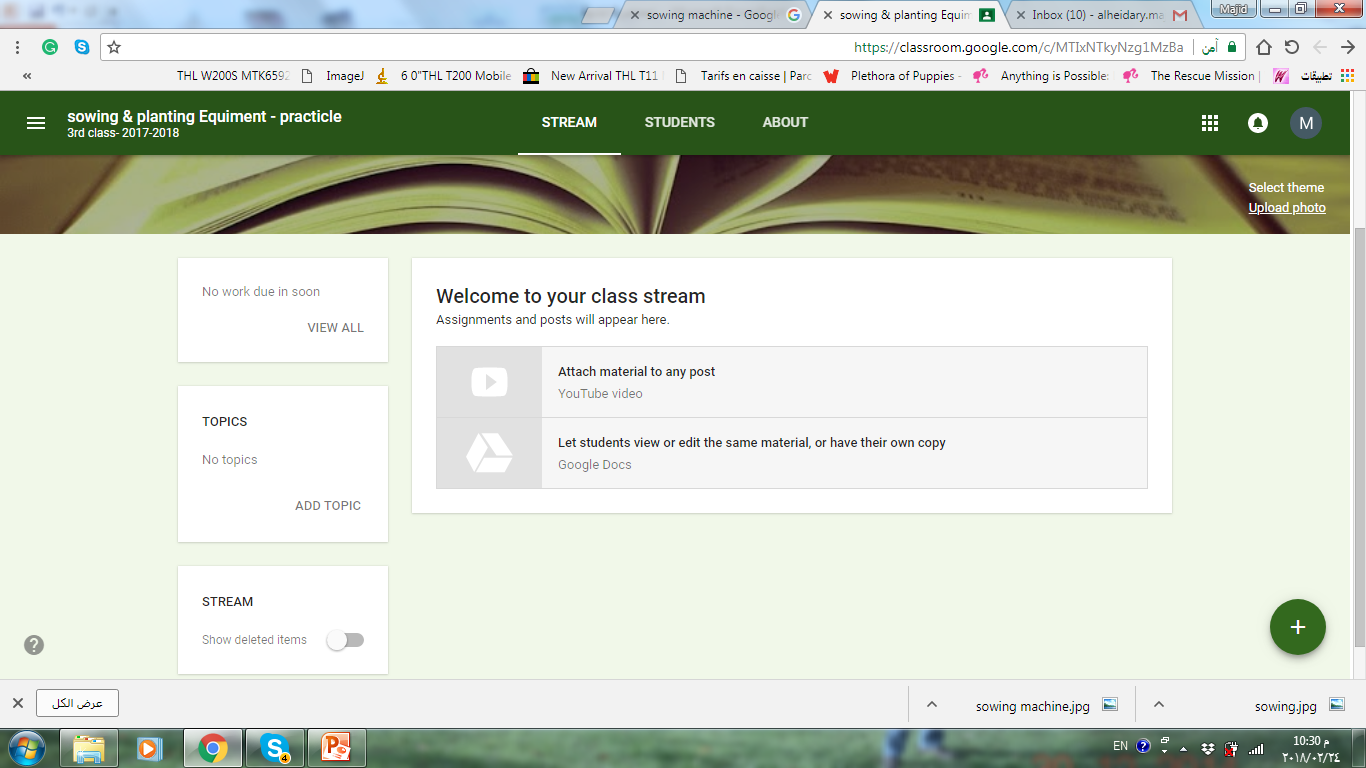 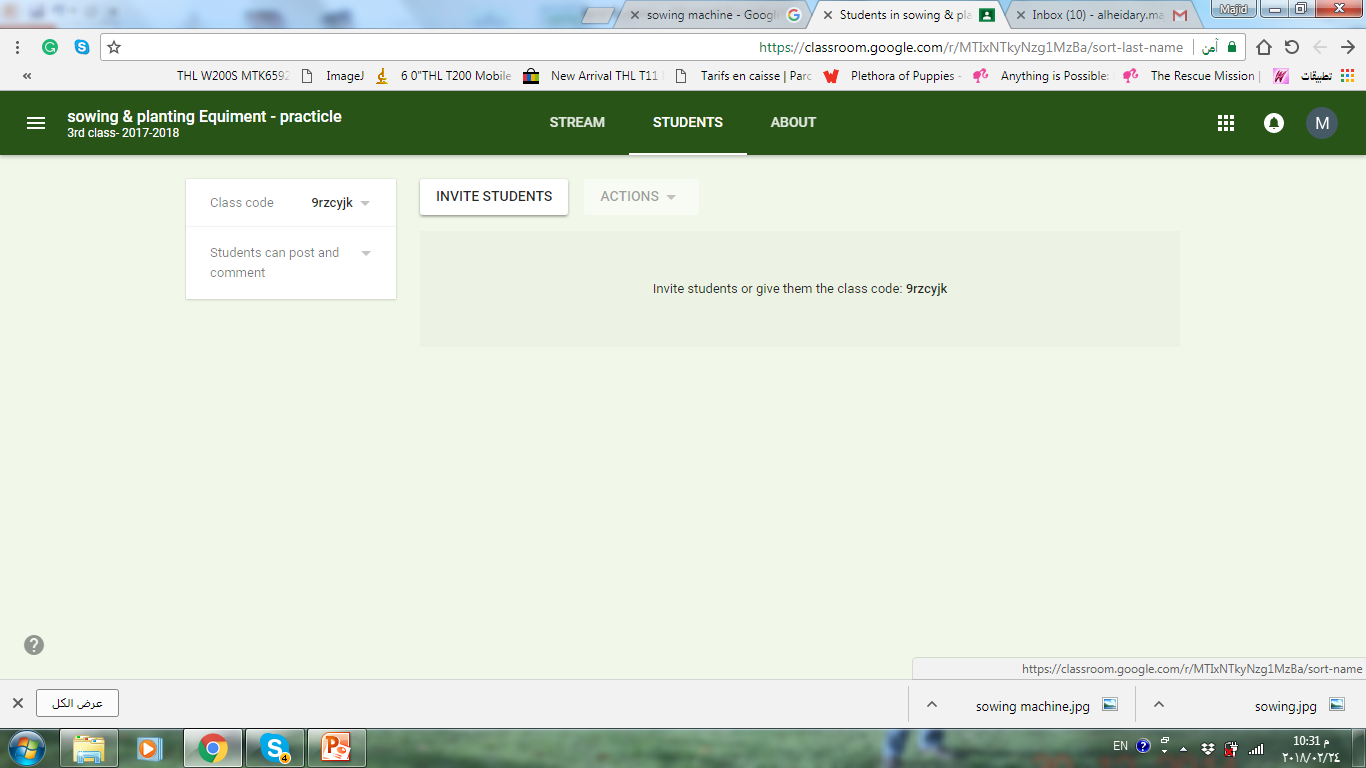 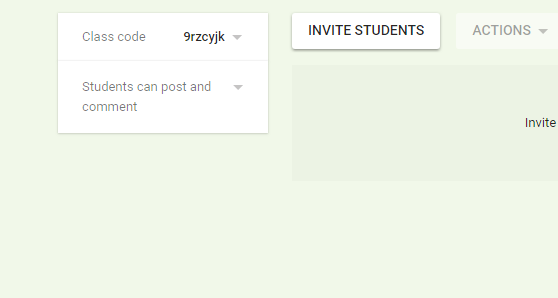 المحاضرة الثانية: تصنيف الطرائق العامة للزراعة : اليدوية والالية والمقارنة بينهما